Реализация индивидуально-дифференцированного подхода в обучении русскому языку .
Из опыта работы учителя
КГКОУ  «Школа №1»
Тареевой Н.А.
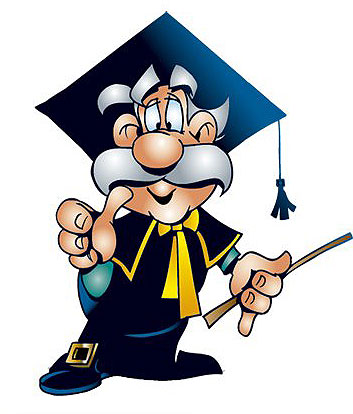 Организация работы по дифференцированному обучению на уроках русского языка
Дифференцированный подход к обучению играет большую роль в освоении знаний учащимися на уроках русского языка. 

Основная задача дифференцированного обучения - вовлечь в работу каждого ученика, помочь «слабому», развивать способности «сильных». 

Дифференцированная работа требует предварительного деления учащихся на группы  по уровню обучаемости.
Характерные особенности групп и задачи по работе с ними:
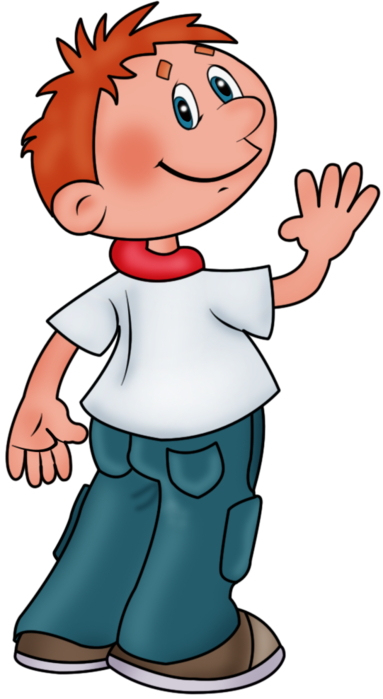 1 вариант - школьники с устойчивой успеваемостью ,имеющие достаточный фонд знаний, высокий уровень познавательной активности.
Задача - особого внимания требует воспитание у этой группы ребят трудолюбия и высокой требовательности к результатам своей работы.
 
2вариант - школьники со средними учебными возможностями. При работе с этой группой главное внимание необходимо уделять развитию их познавательной активности, участию в разрешении проблемных ситуаций (иногда с тактичной помощью учителя), воспитанию самостоятельности и уверенности в своих познавательных возможностях. Необходимо постоянно создавать условия для продвижения в развитии этой группы школьников и постепенного перехода части из них на работу по 1 варианту.

Задача - развивать их способности, воспитывать самостоятельность, уверенность в своих силах.
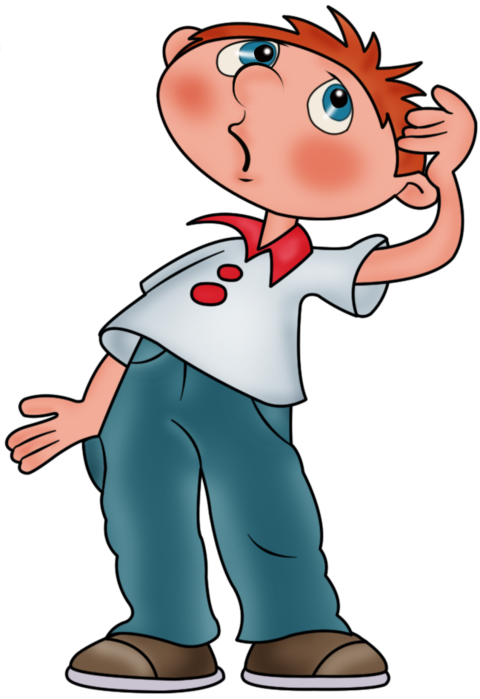 Характерные особенности групп и задачи по работе с ними:
3 вариант - учащиеся с пониженной успеваемостью в результате их педагогической запущенности или низких способностей (читают плохо, не говорят, плохо запоминают и т.д.) 


Задача - уделить особое внимание, поддержать, помочь усваивать материал, работать некоторое время только с ними на уроке, пока I и 2 варианты работают самостоятельно, помогать усваивать правило, формировать умение объяснить орфограмму, проговаривать вслух, то есть работать с учащимися отдельно.
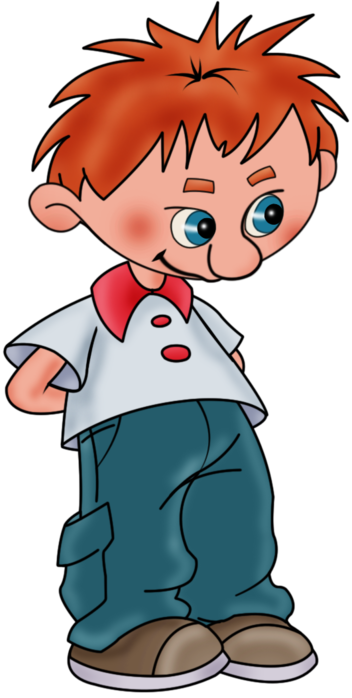 Различные виды дифференцированной помощи на уроках русского языка
•	Постоянная работа над ошибками на уроке и включение ее в домашние задания, предупреждение о наиболее типичных ошибках, неправильных подходах при выполнении задания.

•	Индивидуализация домашнего задания слабоуспевающим учащимся.

•	Повторение дома материала, необходимого для
изучения новой темы.

•	Использование слабыми учащимися при ответе составленным
дома планом изложения материала или выполненной самим памяткой для ответа.
Различные виды дифференцированной помощи на уроках русского языка
•	Координация объема домашних заданий, доступность
его выполнения в установленное время.
•	Привлечение школьников к осуществлению самоконтроля при выполнении упражнений.
•	Предоставление времени для подготовки к ответу у доски (краткая запись, использование наглядных пособий).
•	Оказание должной помощи слабоуспевающим в ходе самостоятельной работы на уроке.
•	Указание правила, на которое опирается задание.
•	Дополнение к заданию (рисунок, схема, инструкция и т.п.).
Различные виды дифференцированной помощи на уроках русского языка
•	Указание алгоритма выполнения задания.
•	Указание аналогичного задания, выполненного раньше.
•	Объяснение хода выполнения подобного задания.
•	Предложение выполнить вспомогательное задание, наводящее на решение предложенного.
•	Наведение на поиск решения определенной ассоциацией.
•	Указание причинно-следственных связей, необходимых для выполнения задания.
Различные виды дифференцированной помощи на уроках русского языка
•	Выдача ответа или результата выполнения задания.

•	Расчленение сложного задания на элементарные составные части.

•	Постановка наводящих вопросов.

•	Программирование дифференцирующих факторов в самих заданиях.
Особенности работы по вариантам на уроках русского языка
Что нужно учитывать, дифференцируя работу с учащимися? 
•	Объяснение нового материала должно строиться для всех одинаково, то есть всем предоставлять возможность учиться в одинаковых условиях.
•	Закончить объяснение нового материала образцовым ответом с использованием опорных схем, таблиц, графического изображения
•	Использовать наглядные, дидактические материалы в большом количестве.
•	Общая познавательная цель единая, задачи общие по теме, но каждый решает их на своем уровне.
•	Все варианты выполняют свои задания, но при проверке их – слушать всем друг друга, поставить задачу - подобное задание будет домашним (например, для 2 варианта или всем), перед каждым заданием конкретно ставить задачи и подводить итоги.
Особенности работы по вариантам на уроках русского языка
•	При организации работ по вариантам важно установить доверительные отношения, использование авторитарного стиля вызывает недоверие учеников к учителю, боязнь.

•	Развивать устойчивое внимание, так как нужно быстро переключаться от одного вида работ к другому (по вариантам).

•	Формировать навыки самостоятельной работы и ответственность за результаты своей работы (выход на результат обязательно), что поможет обрести уверенность в своих силах.
Дифференциация может осуществляться:
•	по объему и содержанию работы

•	по приемам и степени самостоятельности

•	при закреплении

•	при повторении

•	при объяснении нового материала (в определенных случаях)
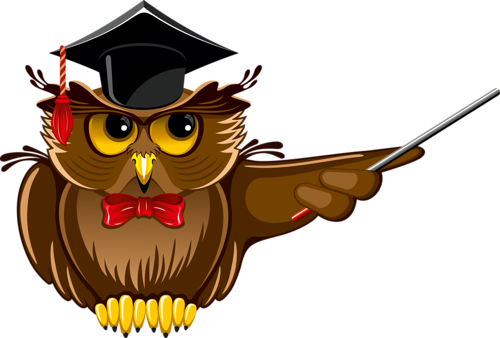 ВЫВОД:
Зная особенности условно-рефлекторной и психической деятельности учеников класса, можно правильно выбирать темп учебной работы, определять объём содержания уроков, виды и формы организации труда учащихся, обеспечивать рациональное и эффективное использование их сил и возможностей.

Дифференцированного обучения детей каждой индивидуально-типологической группы позволяет достигать более высокого уровня развития внимания, восприятия, памяти, мышления и речи школьников.
Схема урока
1	Весь класс	Совместная постановка цели, задач урока.
2	Весь класс	Лингвистическая разминка (синонимы, антонимы и т.д.; игры, другая словарная работа).
3	1,2,3 группы	Дифференцированное повторение необходимого материала. (Проверка домашнего задания, опорное повторение для нового материала: правило с примерами, объяснением).
4	Весь класс	Совместное объяснение нового материала с опорой на повторение.
5	Весь класс;1,2,3 группы	Образец ответа, рассуждение по схеме-опоре, графическое обозначение, тренировочные примеры или Дифференцированное закрепление (повторное объяснение для 3 группы в случае необходимости).
Схема урока
6	1,2,3 группы	Закрепительные упражнения (индивидуальная работа учителя с 3 группой). Проверка работы каждой группы с участием остальных.	8 мин.
7	Весь класс	Общая проверка результатов усвоения материала: самостоятельная работа, диктант, работа с перфокартой и т. д.	8 мин.
8	Весь класс	Организация проверки задания (само/взаимопроверка и т.д.)	2 мин.
9	1,2,3 группы	Дифференцированное домашнее задание.	3 мин.
На всех этапах следует отрабатывать орфографию, пунктуацию, речь. Перед каждым заданием четко ставить задачу и подводить итог.
Варианты заданий по степени трудности:
Тема: «Обобщение корневых орфограмм»
 I вариант

Спиши, исправив ошибки:

Сонце закотилось. Ночью выпал снек. Занисло нашу дарошку. Ударил марос. Лесница покрылась льдом.
Варианты заданий по степени трудности:
II вариант

Спиши, вставляя пропущенные буквы:

Солнечные дни  ре . ки. Со . нце  выгл . нет и уйдет за тучи. Но бывают и ясные д . ньки. Ребята рады. Счас . ливые бегут они на горку. Играют в сне . ки.
Варианты заданий по степени трудности:
III вариант
ласка – пол . скал
спешка – посп . шил
чистка – выч. стил
снежок – сне . ки
гряды – гря . ка
береза – бере . ка
солнышко – со .це
честь – чес . ный
место – мес . ный
Варианты заданий по степени трудности:
Тема: «Родовые окончания имен прилагательных»
 I вариант

Составьте сочетания существительных с прилагательными. Напишите, вставляя нужные окончания.

Сладк..  (печенье, сон). Горяч..  (солнце, пора). Лёгк..  (портфель, задача). Мелк..  (озеро, ягода).
Варианты заданий по степени трудности:
II вариант

К данным существительным подберите и напишите однокорен­ные имена прилагательные женского рода.

Польза – полезная книга. Праздник - … прогулка. Радость - … весть. Зима - … стужа. Счастье - … жизнь. Ночь - … тишина. Тепло - … погода. Вкус - … еда.
Варианты заданий по степени трудности:
III вариант
Имена прилагательные среднего  рода отвечают на вопрос какое? Они имеют окончания  -ое, -ее.
Какое?глубокое, синее.
Напишите имена прилагательные с существительными сред­ного рода. Измените окончания прилагательных.

(Какое?)Раннее утро, (жгучий) солнце, (поздний) время,(горячий) молоко,(свежий) мясо, (соседний) поле, (ближний) озеро, (сладкий) варенье, (лёгкий) облако.
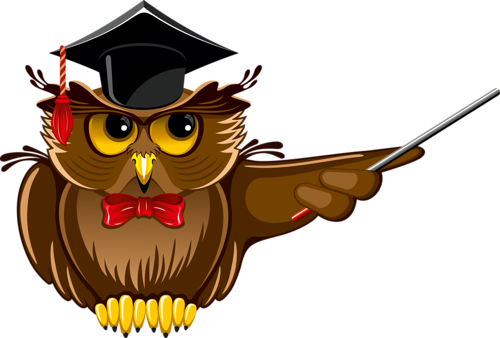 ВЫВОДЫ:
При организации коррекционных занятий следует исхо­дить из возможностей ребенка – задание должно лежать в зоне умеренной трудности, но быть доступным, так как на первых эта­пах коррекционной работы необ­ходимо обеспечить ученику субъ­ективное переживание успеха на фоне опре­деленной затраты уси­лий.  В дальнейшем трудность задания следует увели­чивать про­порционально возрастающим возможностям ребенка.

Таким образом, одним из важнейших условий реализации индивидуально-дифферен­цированного подхода к учащимся является постоянное    изучение их индиви­дуальных и типических особенностей, познавательных возможностей, влияющих на успешность усвоения учебного материала.

Успешность применения индивидуального подхода к уча­щимся опре­деляется правильным подбором дифференцированных заданий, систематиче­ским контролем учителя за их выполнением, оказанием своевременной по­мощи ребенку в случае возникновения у него затруднений.
СПАСИБО   ЗА   ВНИМАНИЕ!
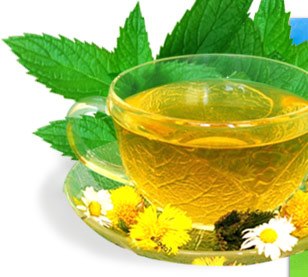